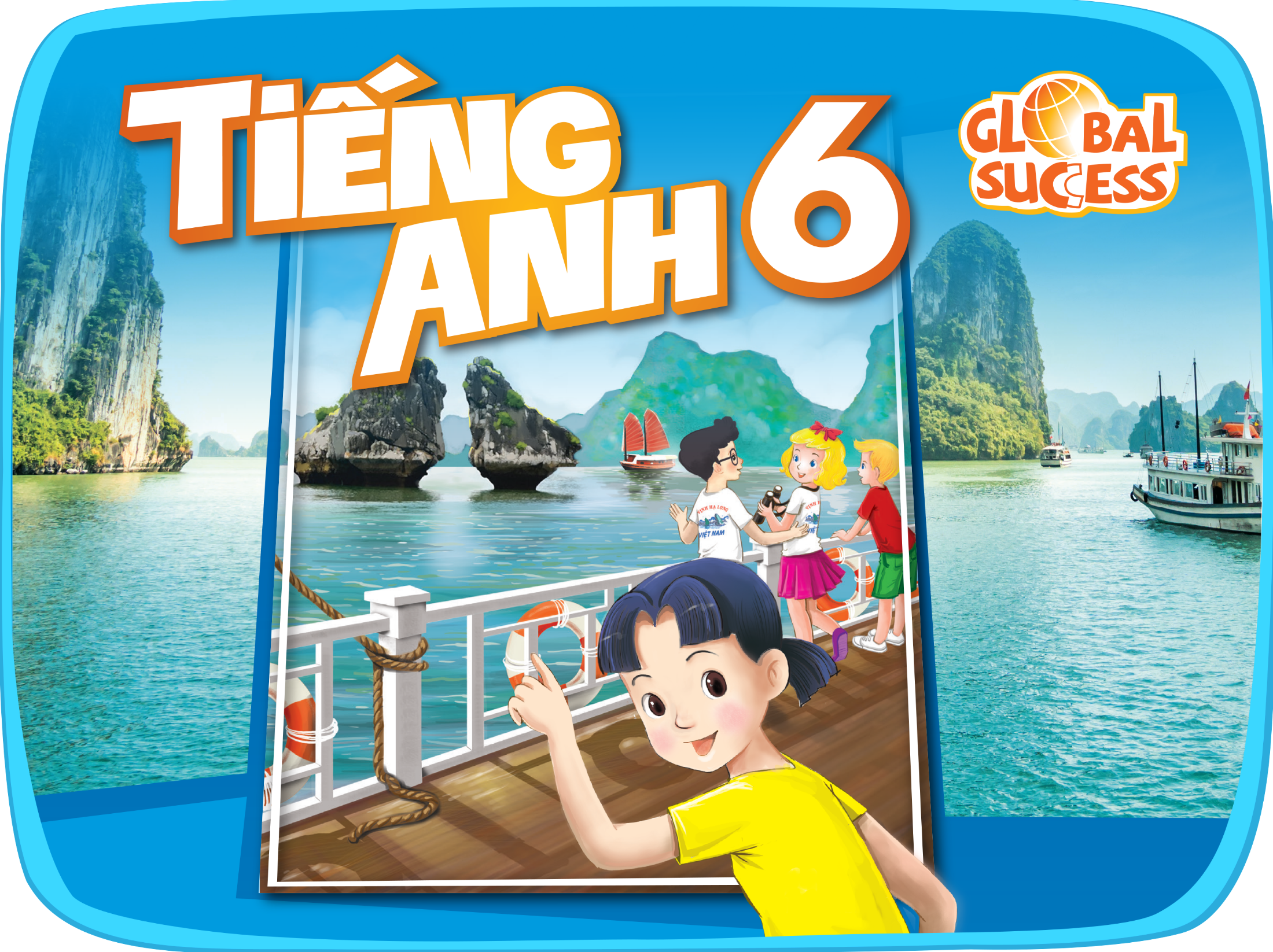 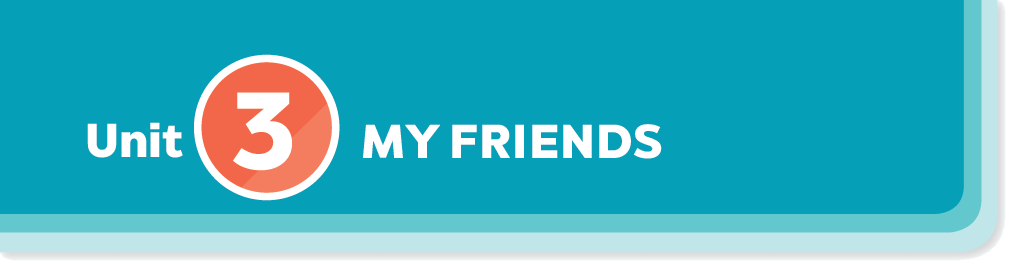 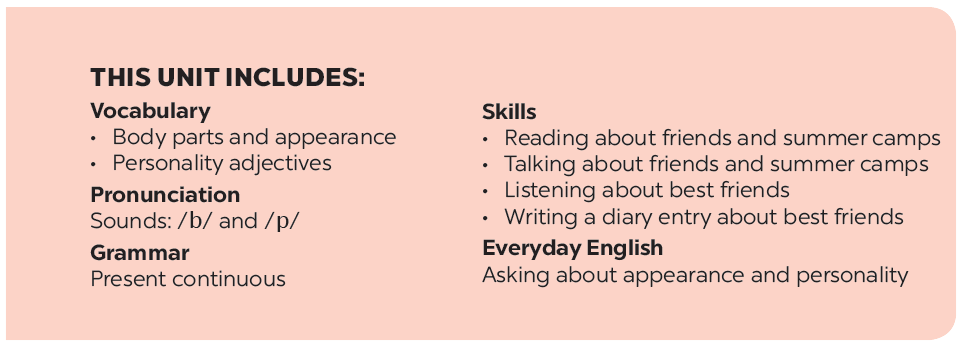 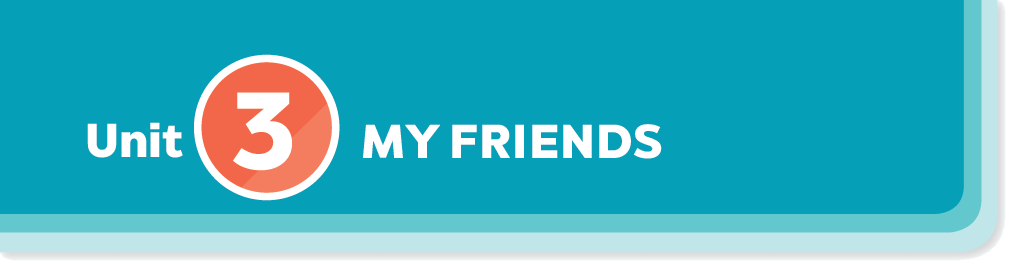 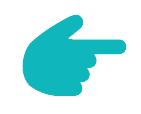 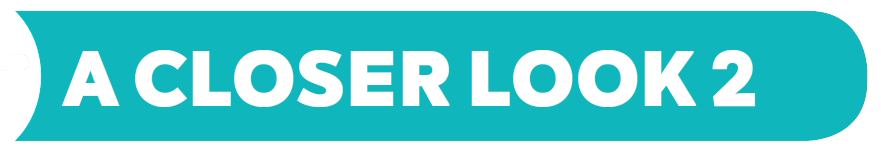 Grammar
The present continuous
Work in pairs. Look at the pictures. Ask and answer.
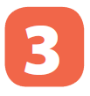 Put the verbs in brackets in the present continuous.
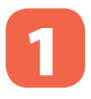 Put the verbs in brackets in the present simple or present continuous.
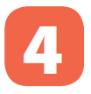 Look at the pictures. Write sentences like the example. Use positive or negative present continuous verbs.
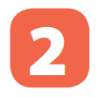 Charades
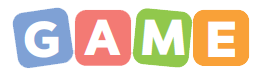 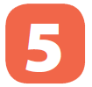 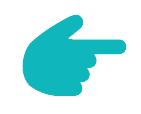 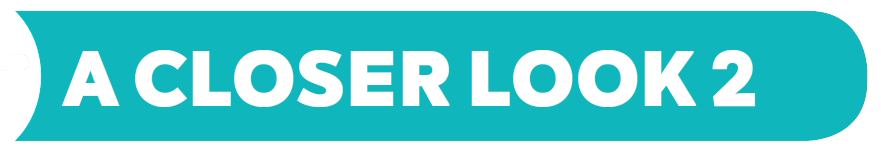 Grammar
The present continuous
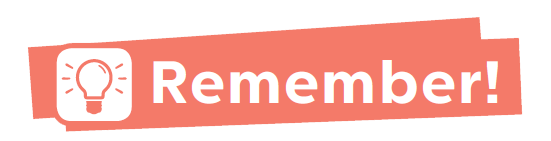 We use the present continuous for actions happening now.
Example: - She’s talking.
- They’re not talking.
We can use the present continuous with now, at present, or at the moment.
Example: - I’m doing my homework at present.
- A: Are you reading now?
B: Yes, I am.
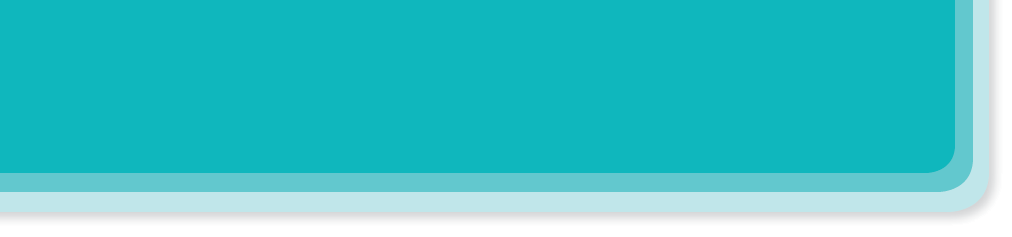 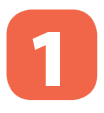 Put the verbs in brackets in the present continuous.
is reading
a book now.
a book now.
Nam (read)
1.
They (play)
football at the moment.
are playing
football at the moment.
2.
a sandwich at present.
isn’t making
a sandwich at present.
My sister (not make)
3.
I (go)                  to the supermarket at the moment.
am going
4.
they (talk)                about their new friends?
Are
5.
they (talk)                  about their new friends?
talking
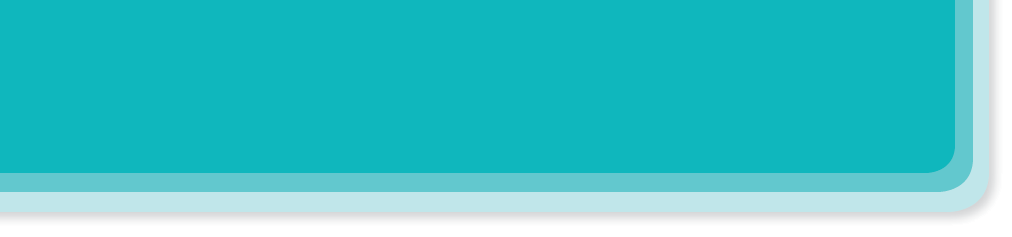 Look at the pictures. Write sentences like the example. Use positive or negative present continuous verbs.
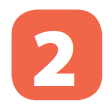 Example:
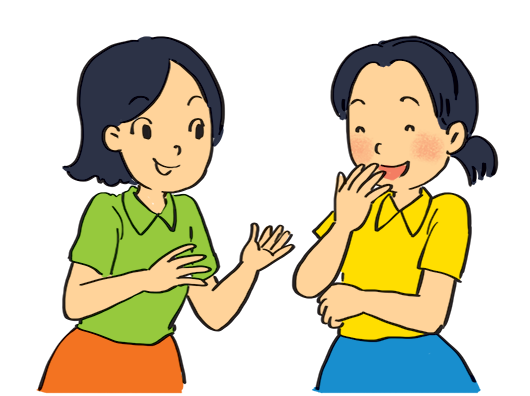 She’s talking to Mai. (talk)
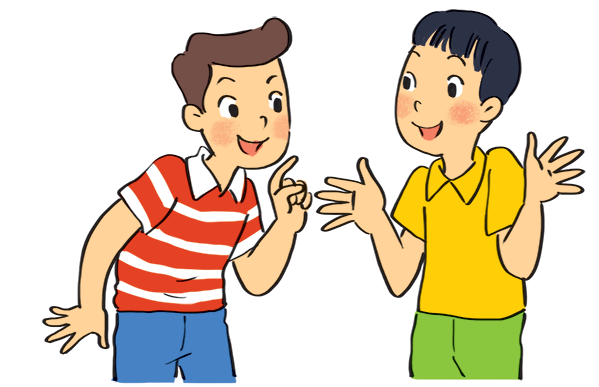 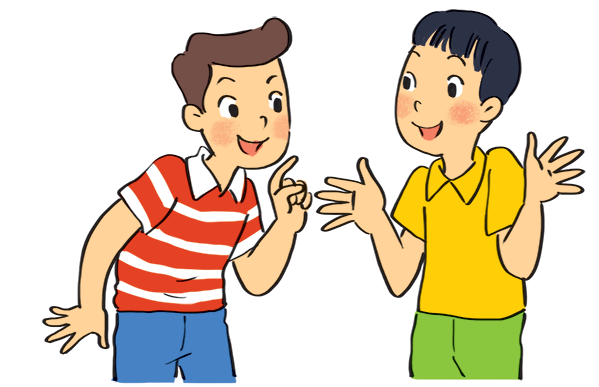 .
are not / aren’t eating ice cream.
1.
Nam and Ba
(eat ice cream)
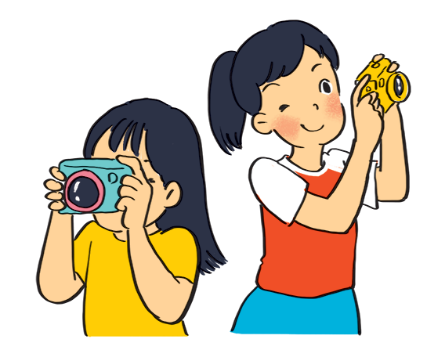 are taking photos.
2.
Lan and Trang              
(take photos)
.
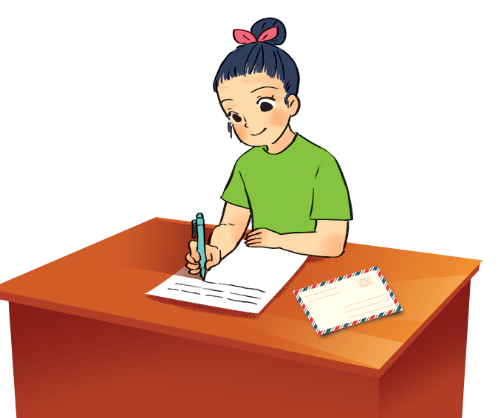 3.
Ha
(write a letter)
is / Ha’s writing a letter.
.
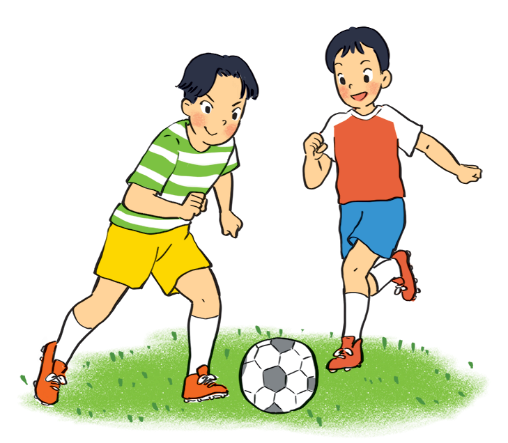 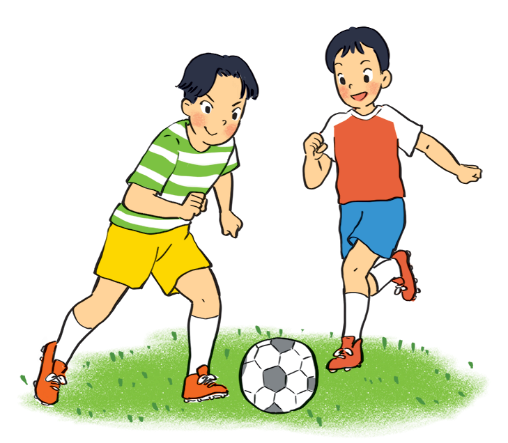 are not / aren’t playing badminton.
4.
Duong and Hung               
(play badminton)
.
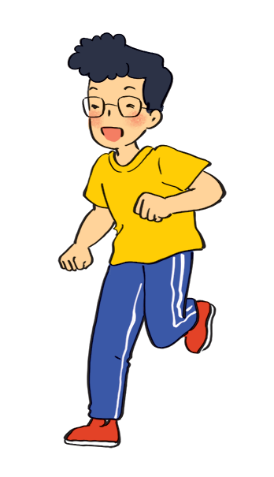 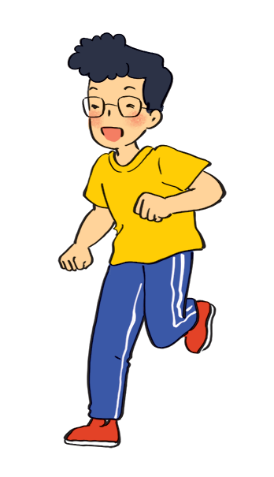 is not / isn’t drawing a picture.
.
5.
Phong 
(draw a picture)
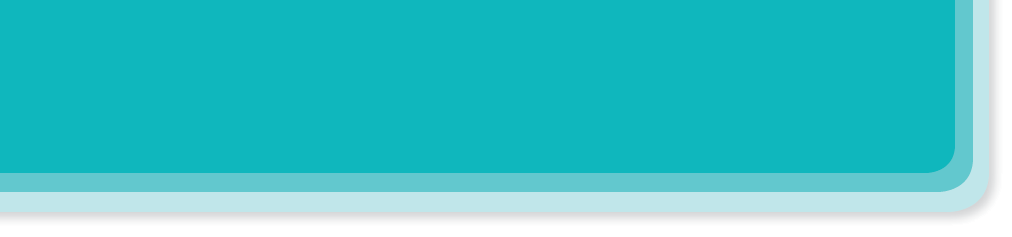 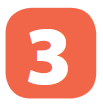 Work in pairs. Look at the pictures. Ask and answer.
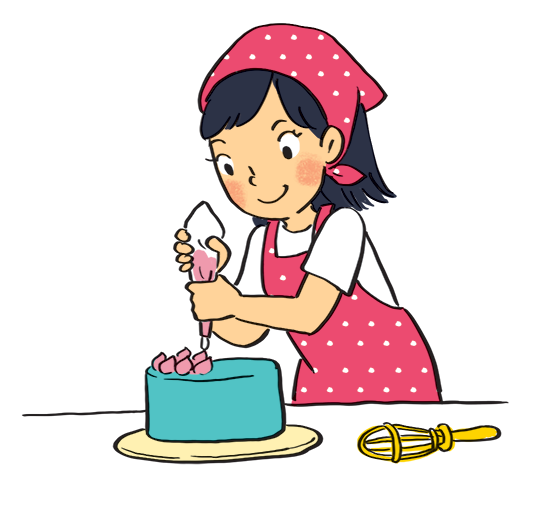 Example:
A: your sister / make a cake?
      Is your sister making a cake?
B: Yes, she is.
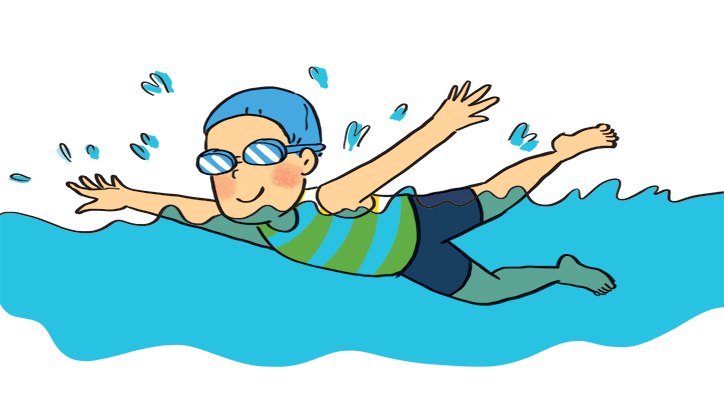 1
A: your friend / swim?

B:
Is your friend swimming?
Yes, he is.
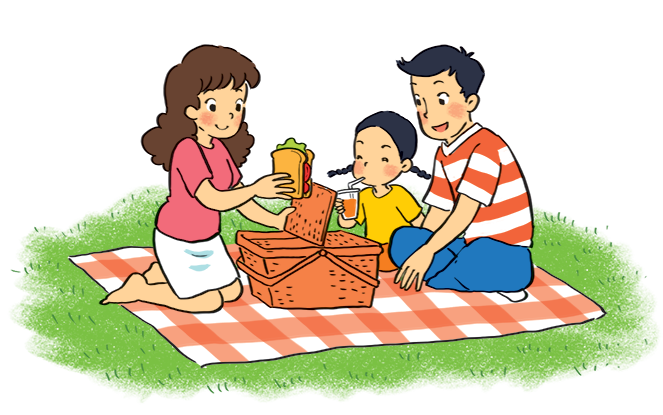 2
A: they / listen to music?

B:
Are they listening to music?
No, they aren’t.
(They’re / They are having a picnic.)
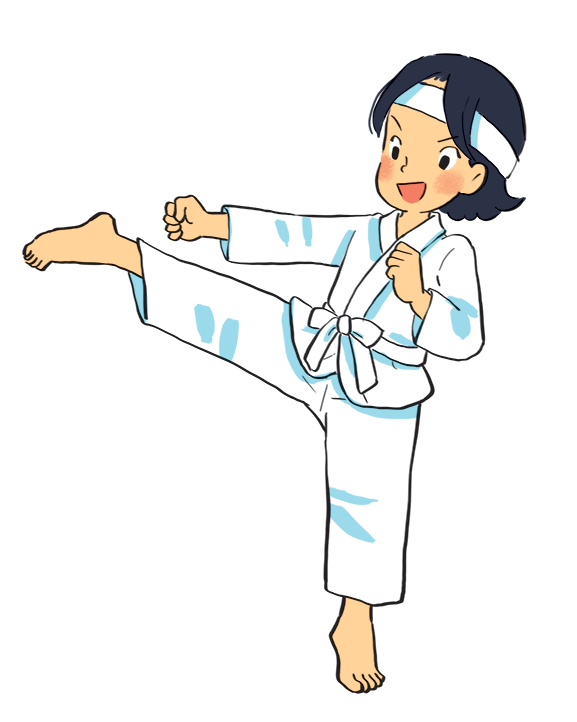 3
A: Mi / play the piano?

B:
Is Mi playing the piano?
No, she isn’t.
(She’s / She is doing karate.)
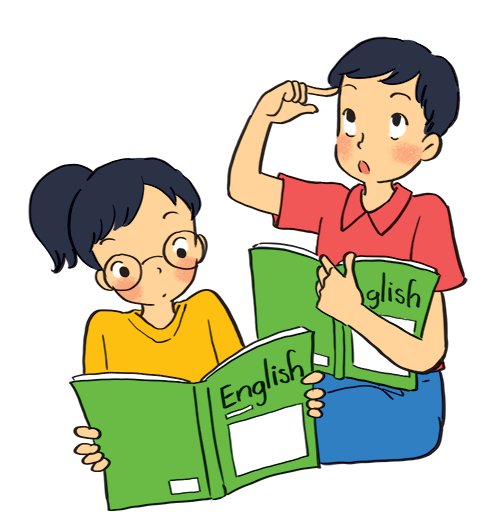 4
A: they / learn English?

B:
Are they learning English?
Yes, they are.
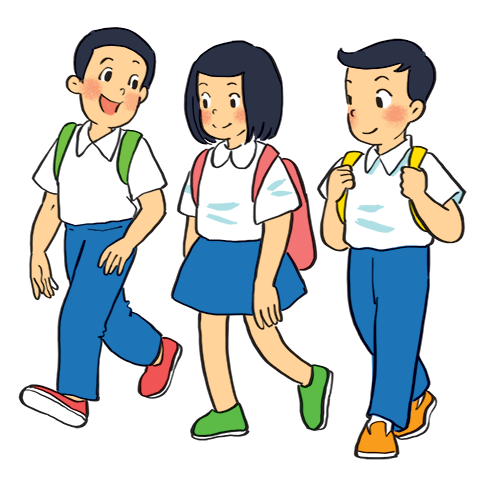 5
A: your friends / cycle to school?

B:
Are your friends cycling to school?
No, they aren’t.
(They’re / They are walking to school.)
Grammar
The present continuous
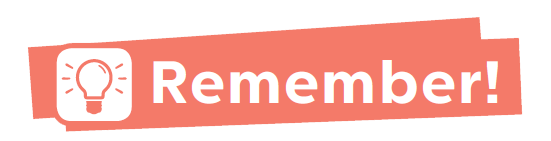 When something often happens or is fixed, we use the present simple. 
When something is happening now, we use the present continuous.
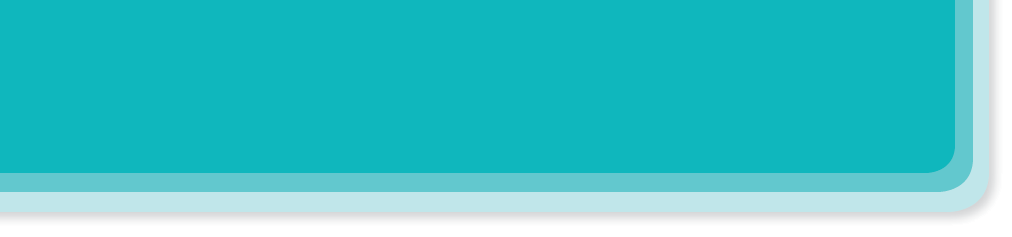 Put the verbs in brackets in the present simple or present continuous.
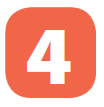 My best friend (not walk) 
Sometimes she (cycle)                 .
to school every day.
to school every day.
doesnot / doesn’t walk
1.
cycles
he (play)              ?
2.
playing
is
Look! What
he (play)              ?
your friends (study)
every afternoon?
Do
your friends (study)
3.
in the library
study
in the library
in the library
I (write)
4.
an email to my friend now.
an email to my friend now.
am / ‘m writing
He (not do) 
He (read)
his homework now.
his homework now.
5.
is / ‘s reading
is not / isn‘t doing.
.
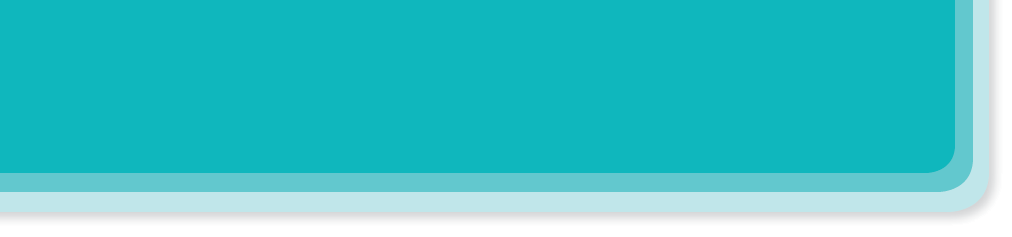 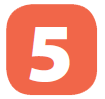 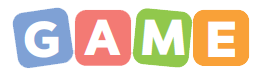 Charades
Take turns to mime different actions. 
Others guess what you are doing.
Example:
A: Are you dancing?
B: No, I’m not.
C: Are you looking for something?
B: Yes, I am.
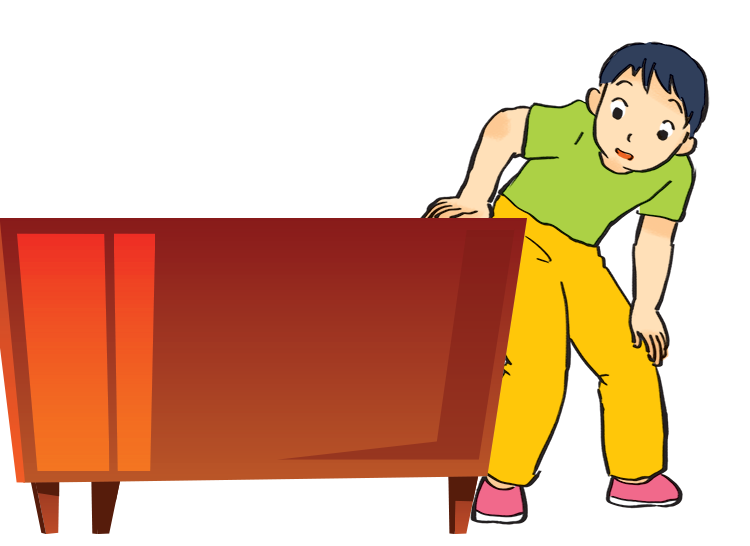 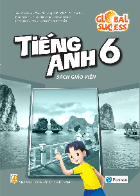 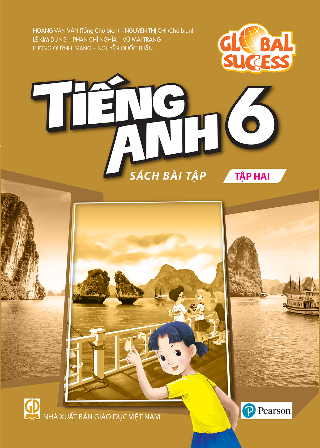 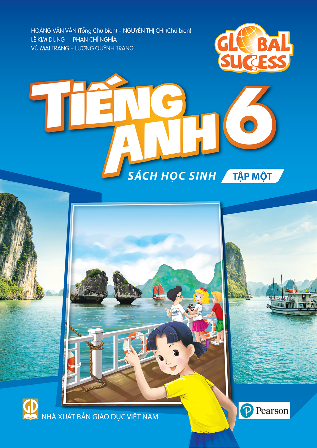 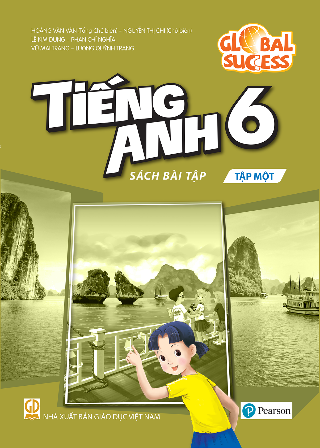 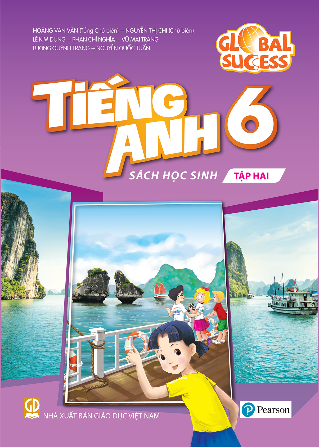 Website: hoclieu.vn
Fanpage: facebook.com/www.tienganhglobalsuccess.vn/